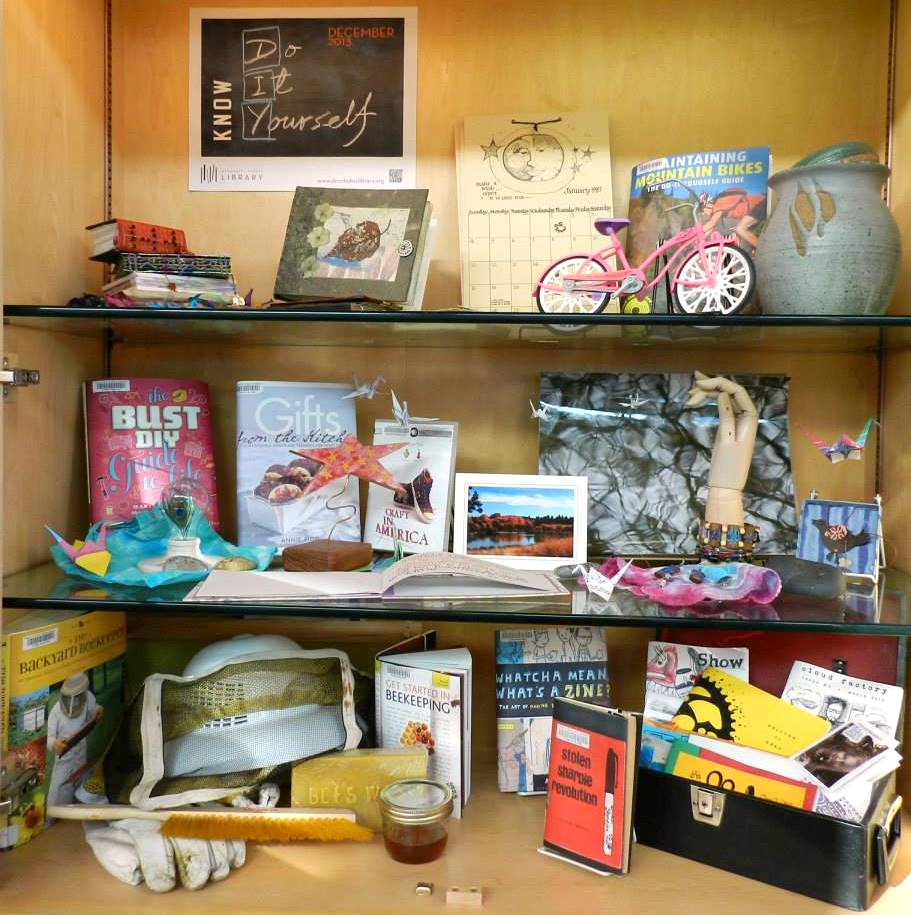 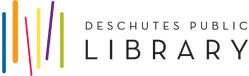 Infusing creativity into book displays
Chris Isett & Kristin McGovern
Public Service Specialists
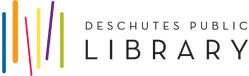 Purpose of Book Displays
Draw attention to the library collection to increase circulation

Inform on themes and increase awareness of library events 

Ignite creative thought and curiosity
[Speaker Notes: Today I’m focusing mostly on our glass displays.]
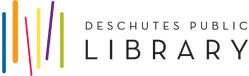 Where does the story begin?
How themes are created

Adjustment for library programs

Similarities and differences
    between Adult & Children’s displays
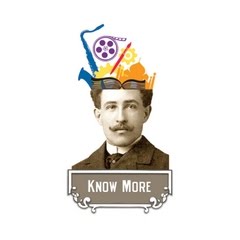 [Speaker Notes: At DPL, our Community Relations department sets monthly library themes that occur throughout the district.   These are based on our “Know More” branding.  So for example, some themes we’ve had are “Know Africa, Know Travel,”  etc…  Library programs and events center around this theme.]
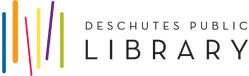 Basics to get started
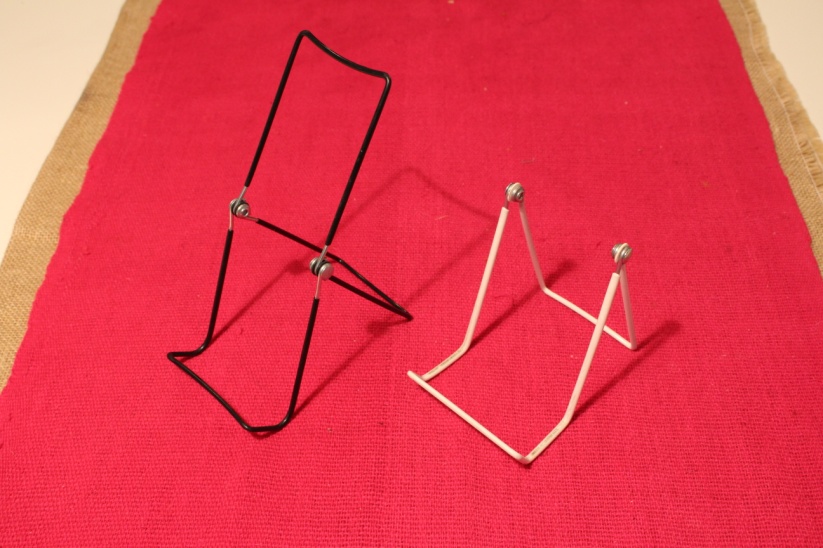 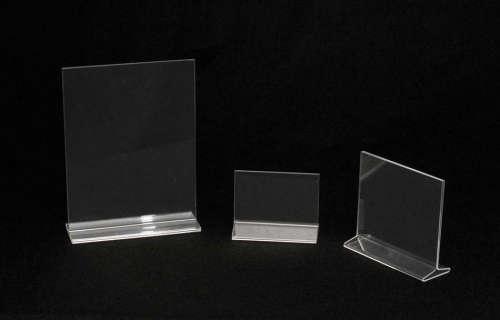 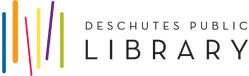 Acquisition of display elements
Utilizing library collection to showcase books, audiobooks, DVDs, music Cds 

Collaboration with staff for interesting 3d elements to enhance theme

Partnerships with community resources
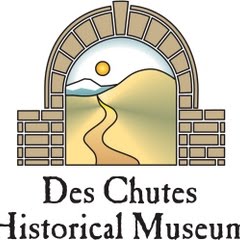 [Speaker Notes: We receive many unique items for book displays from staff  -  it’s a fun collaboration to involve coworkers in the displays.  DPL has borrowed items from outside sources, such as military items from the Des Chutes Historical Museum for our WWI display last summer marking the 100 Anniversary of the war.]
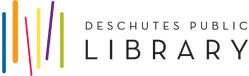 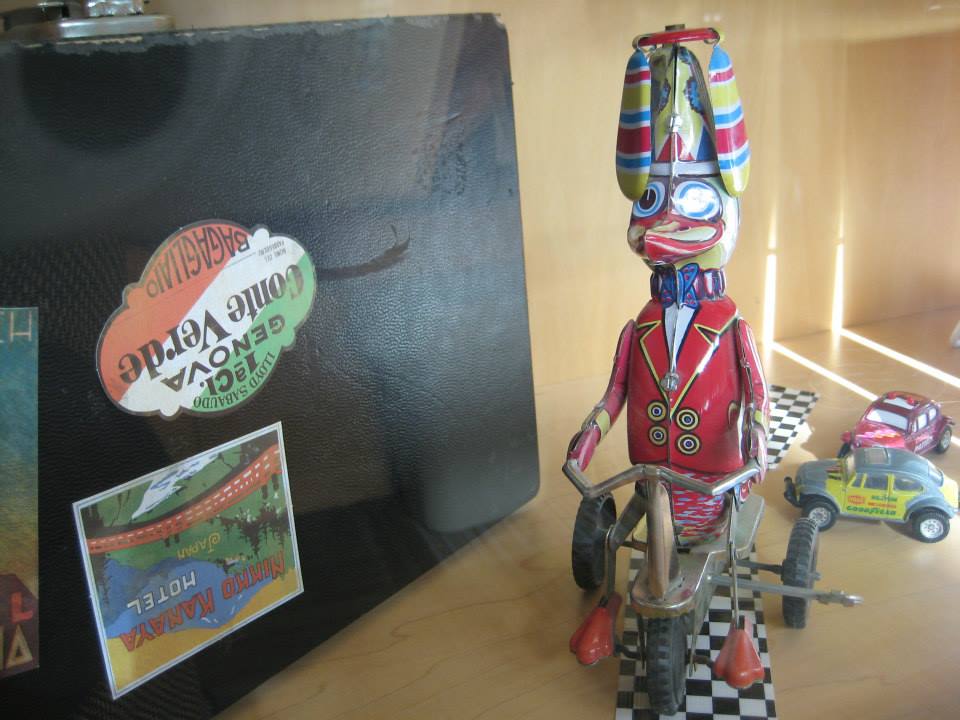 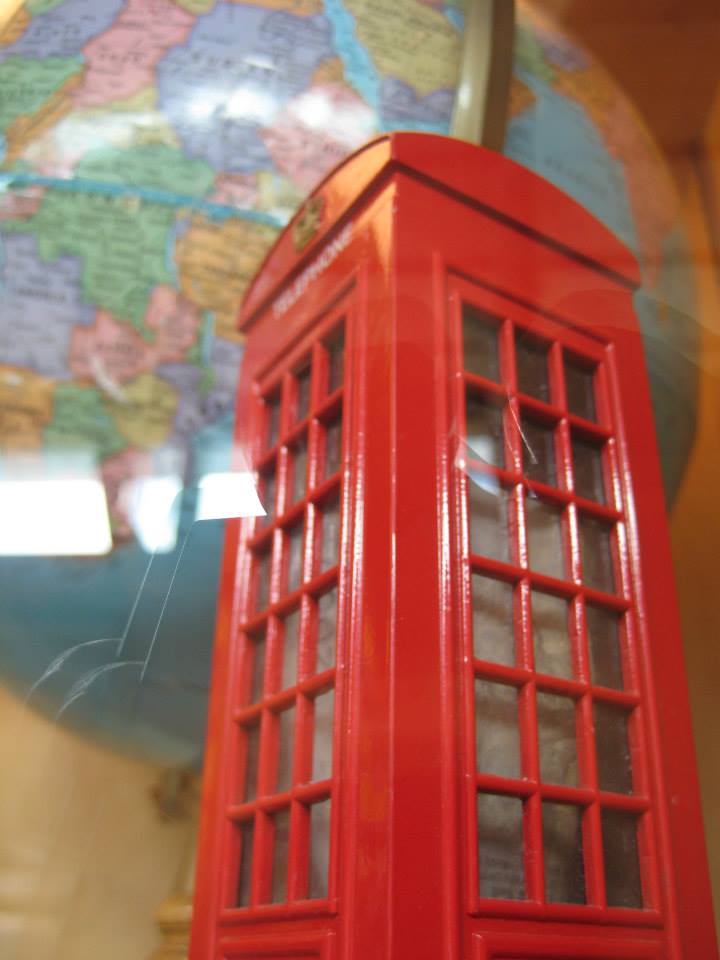 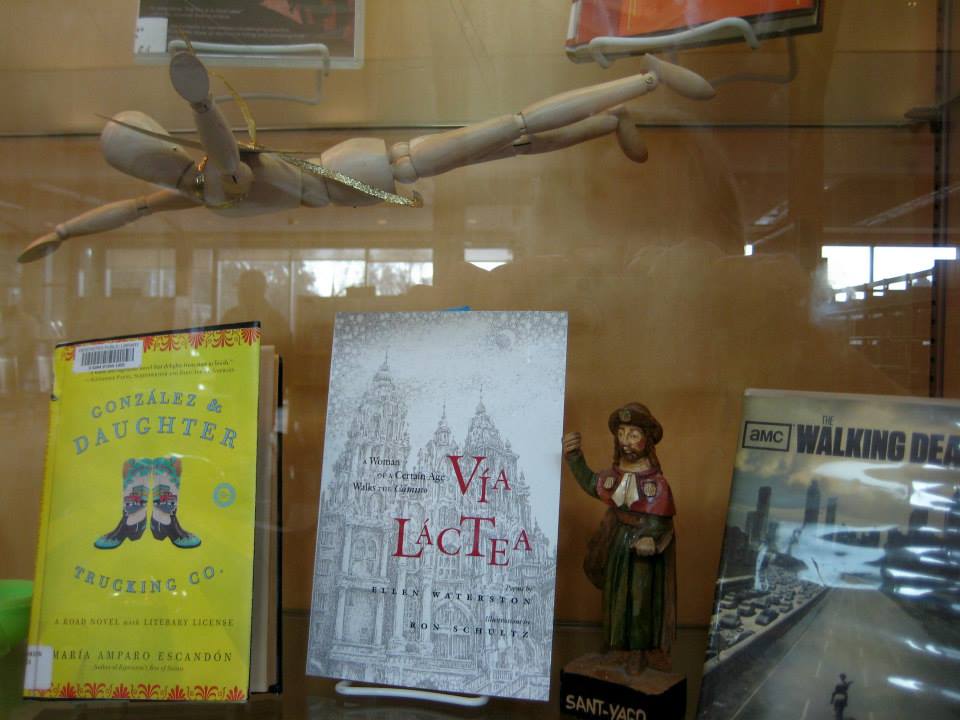 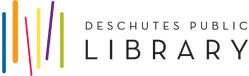 That’s a wrap!
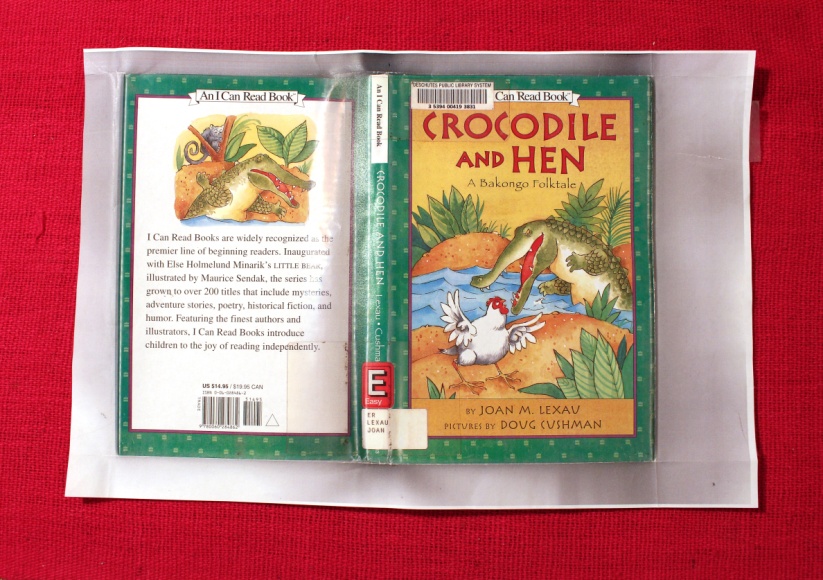 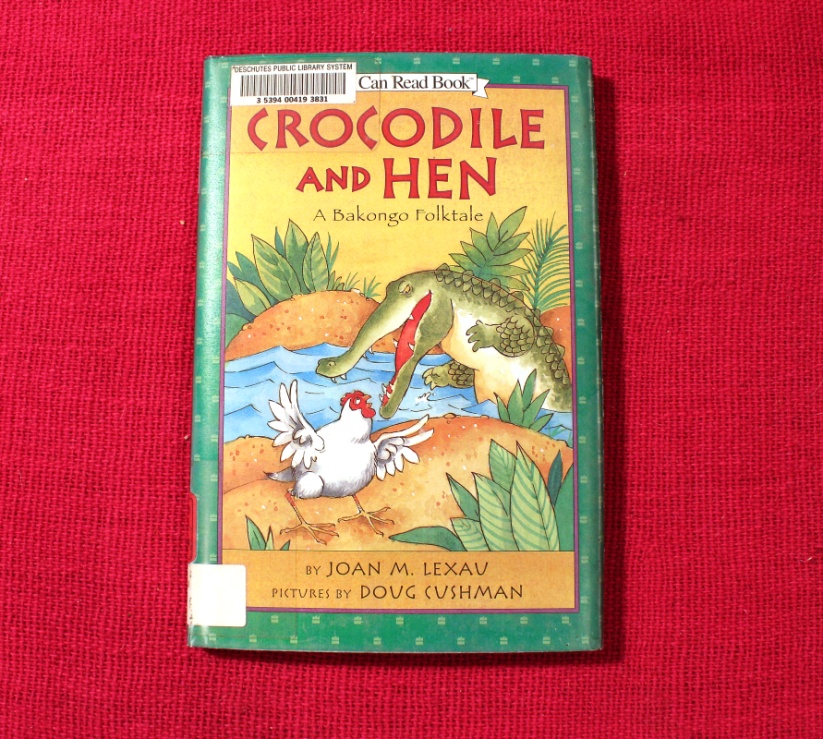 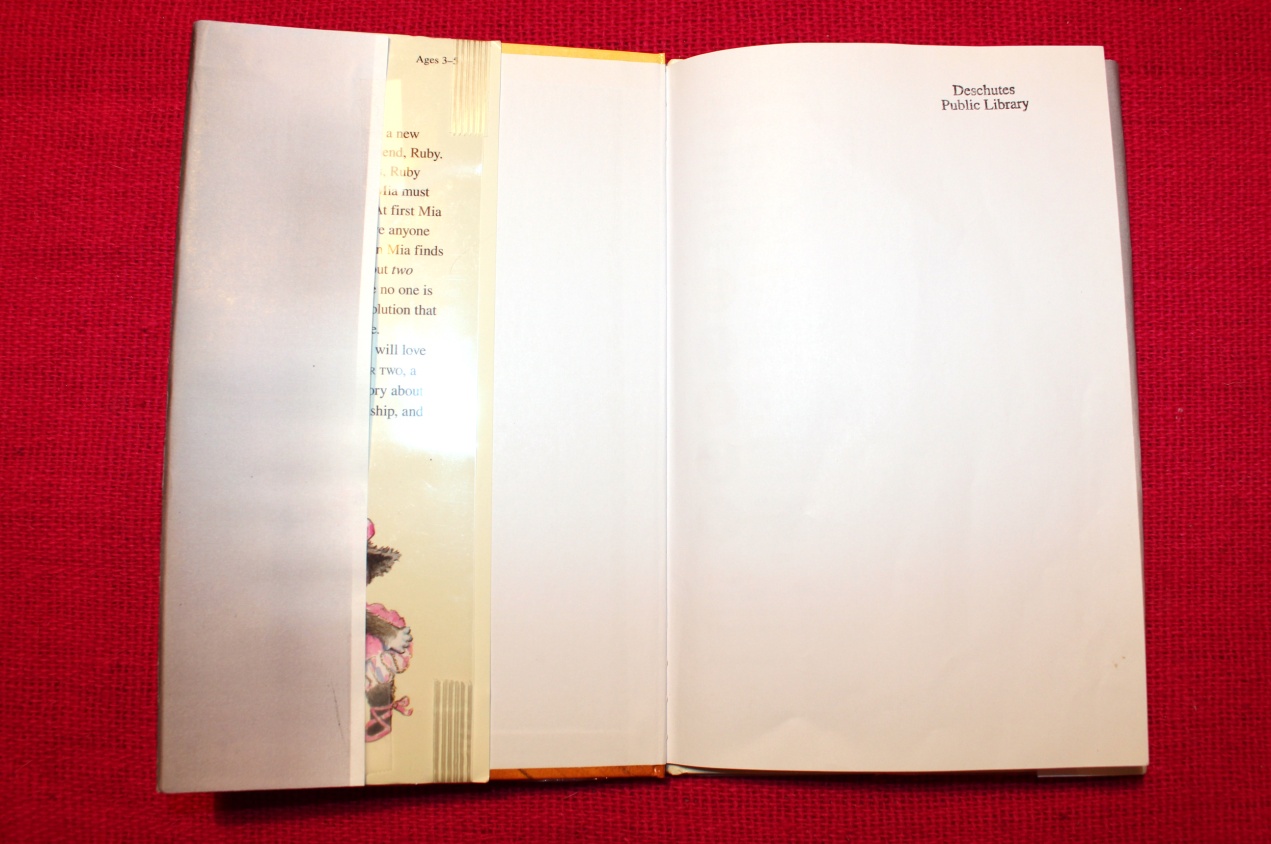 [Speaker Notes: When you don’t want to take items out of circulation – make faux items!  We often times create decoy books and dvds]
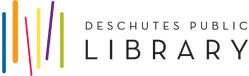 Copy that!
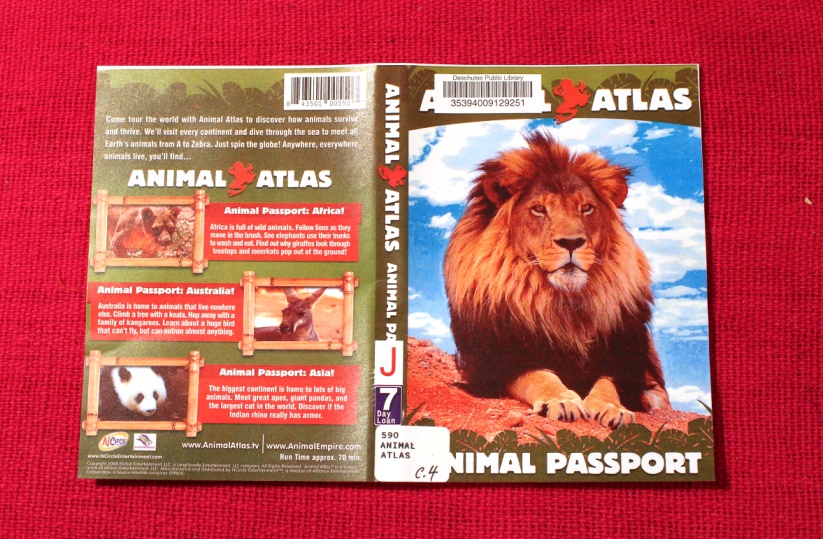 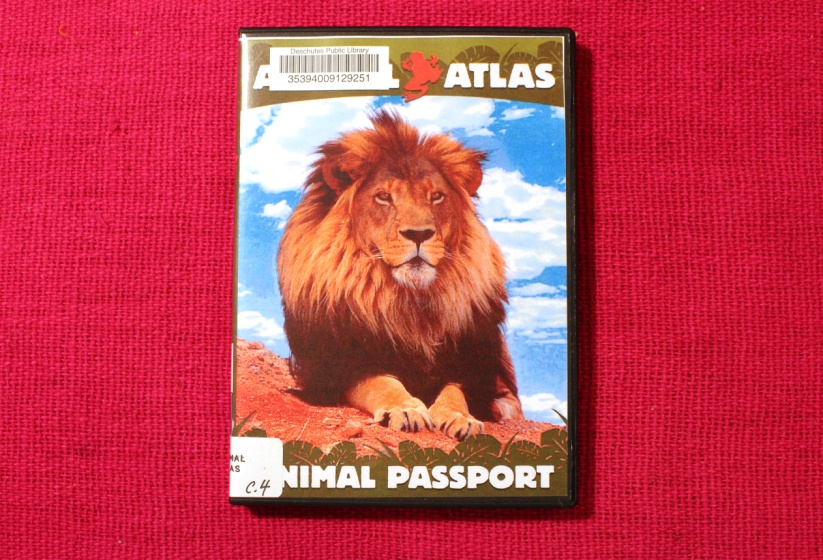 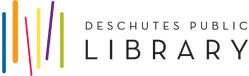 CompositionThe art of display
Design

Form

Symmetry 

Balance
 
Viewpoints
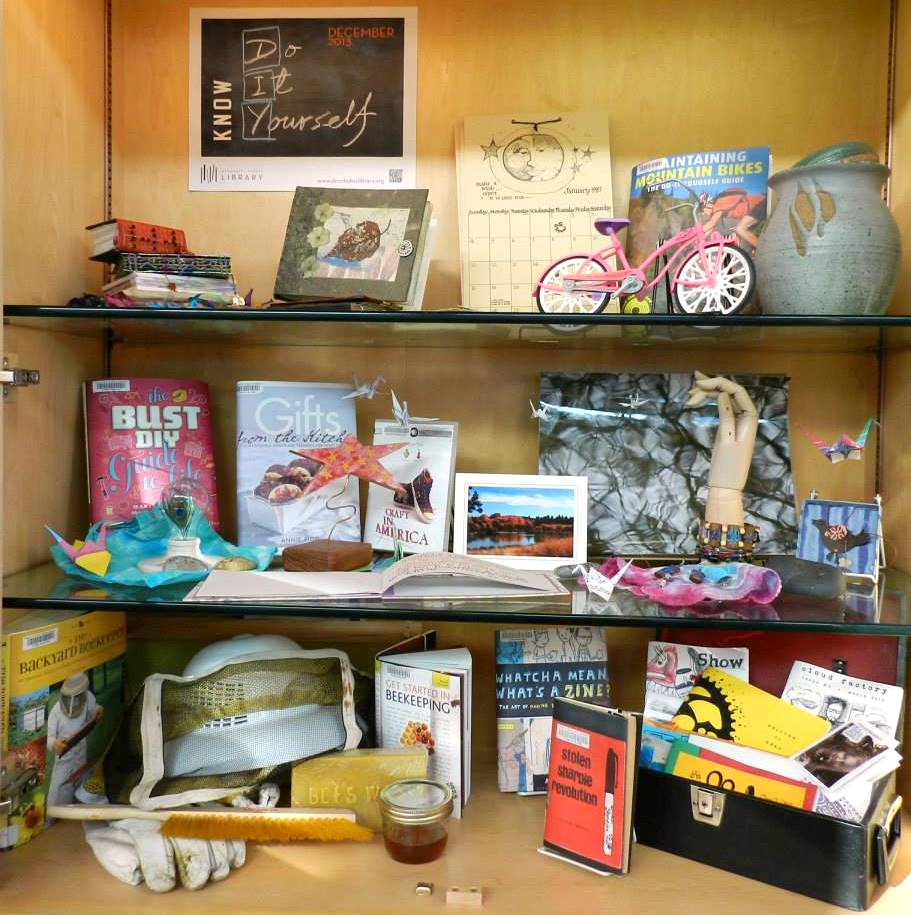 [Speaker Notes: It’s less about proportions, and more about balance.  Triangle technique! The triangle, or pyramid, shape creates a sense of stability and harmony where the eye is often drawn to the peak of the display. .]
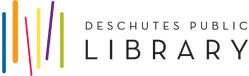 The Goldilocks Dilemma
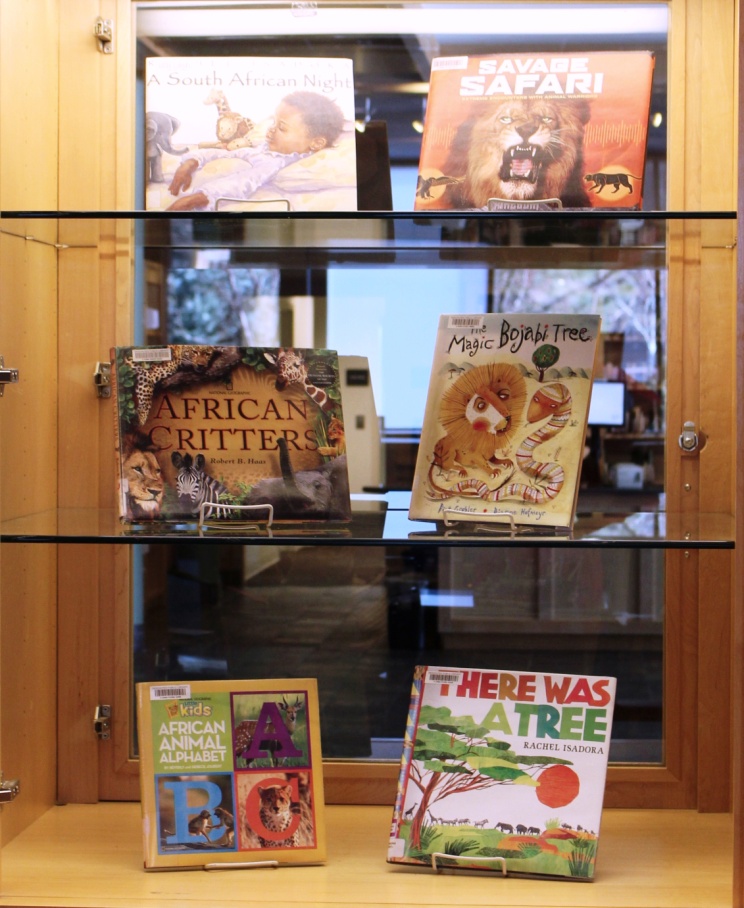 Find the right balance
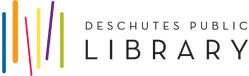 Oh, the things you can think!- Dr. Seuss
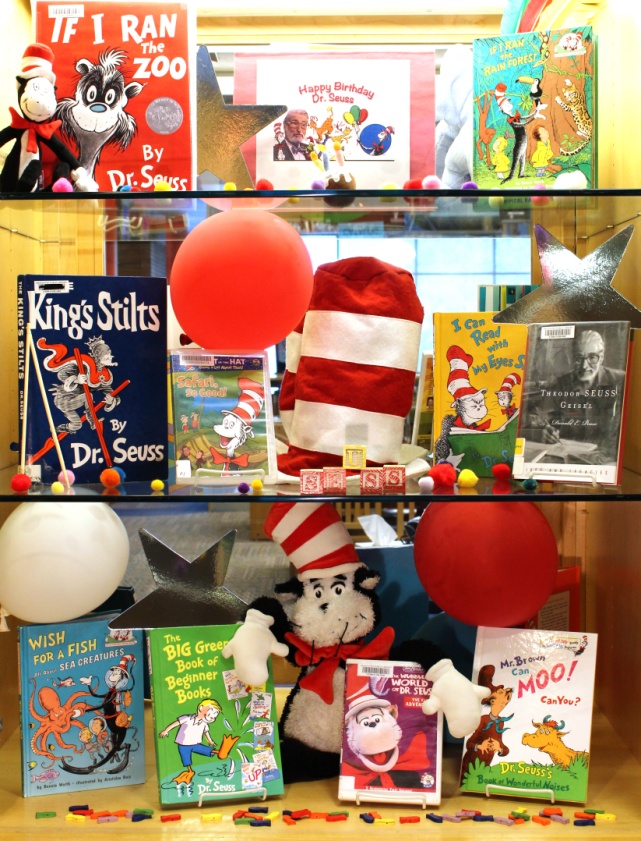 [Speaker Notes: Two different approaches on same display – both successful]
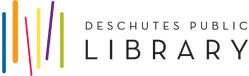 A Birthday for Seuss
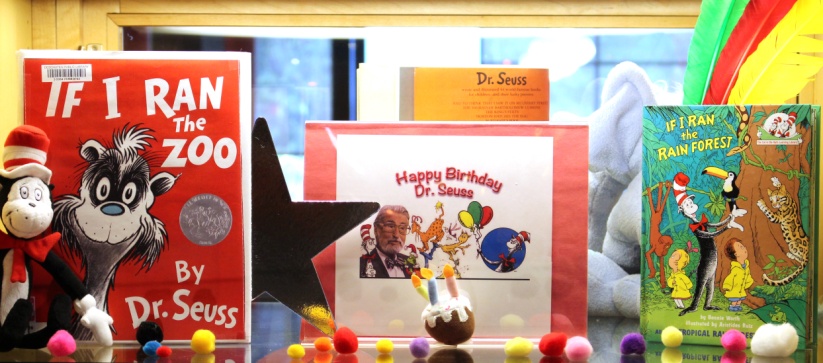 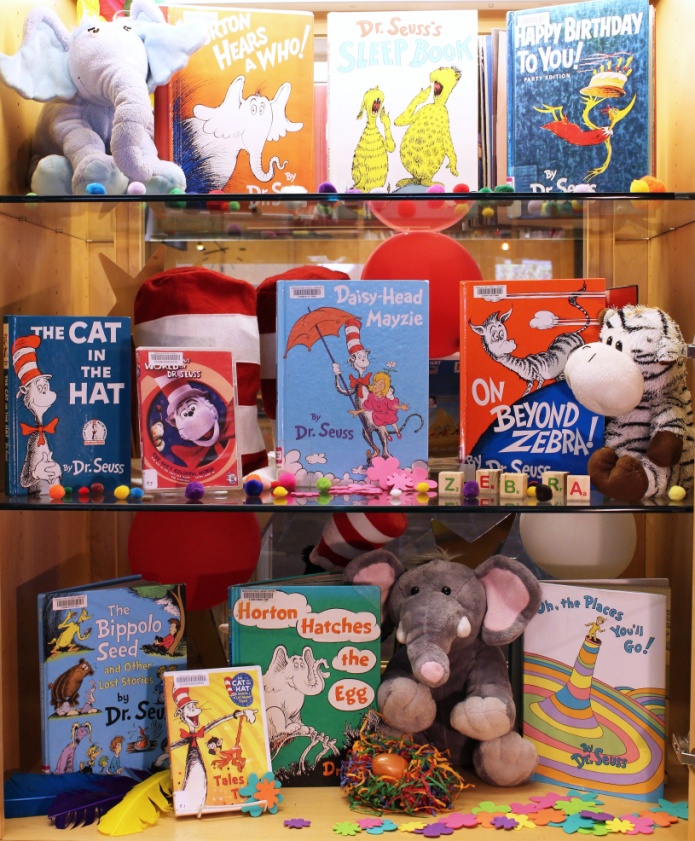 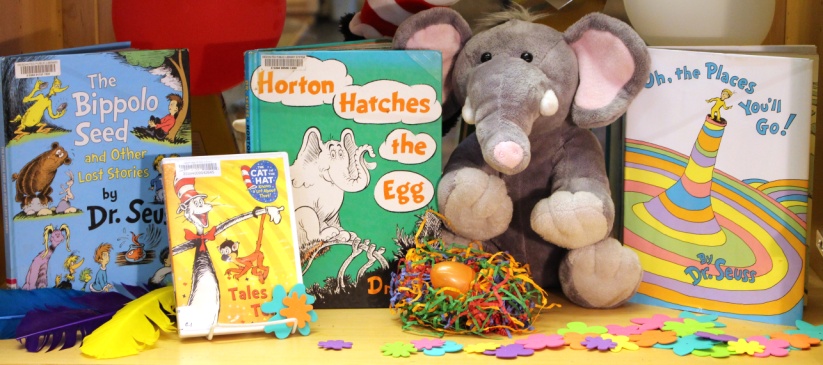 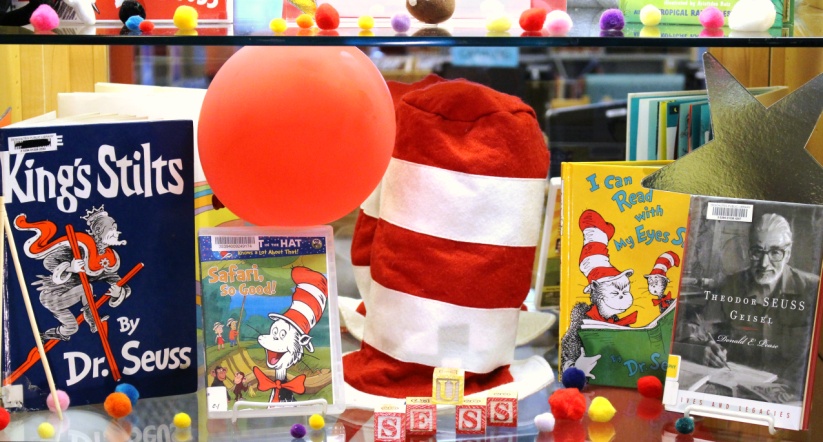 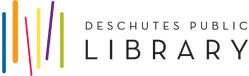 Know Africa
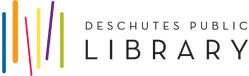 Take the journey……..
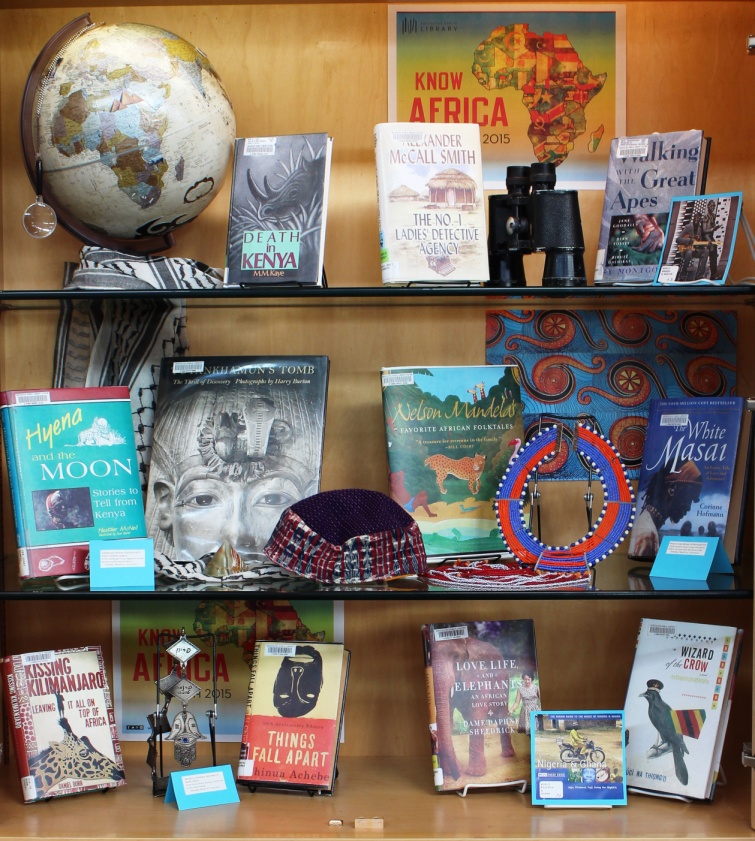 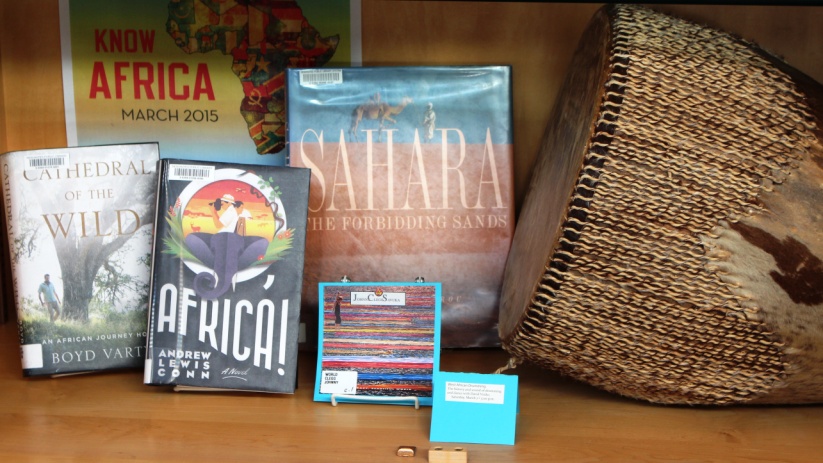 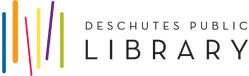 Plant the seed for inquiry….
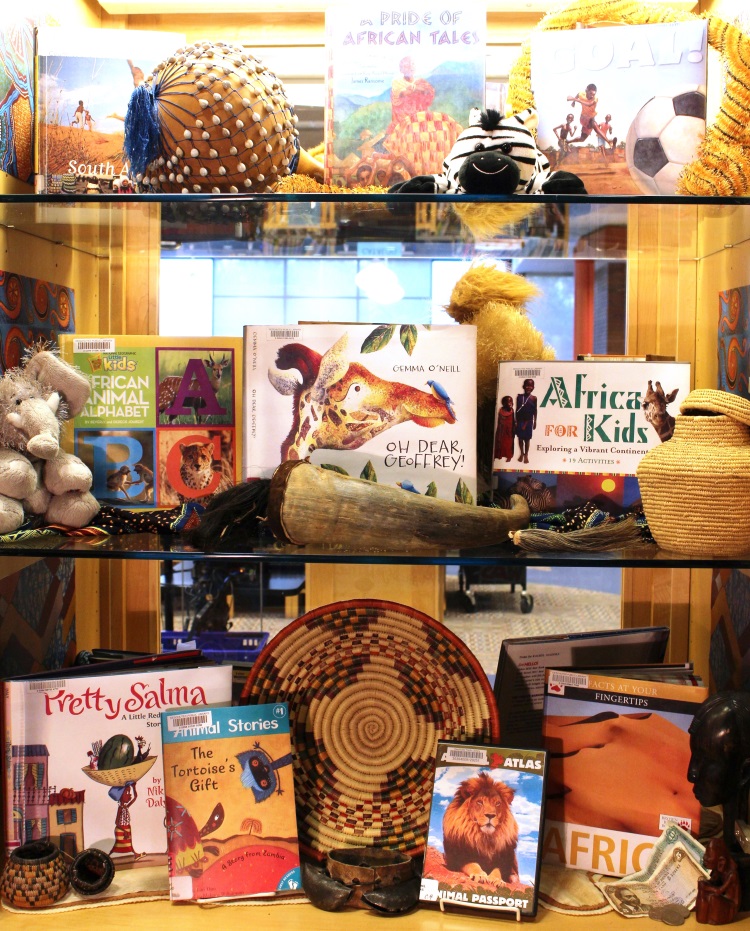 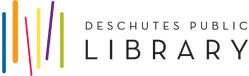 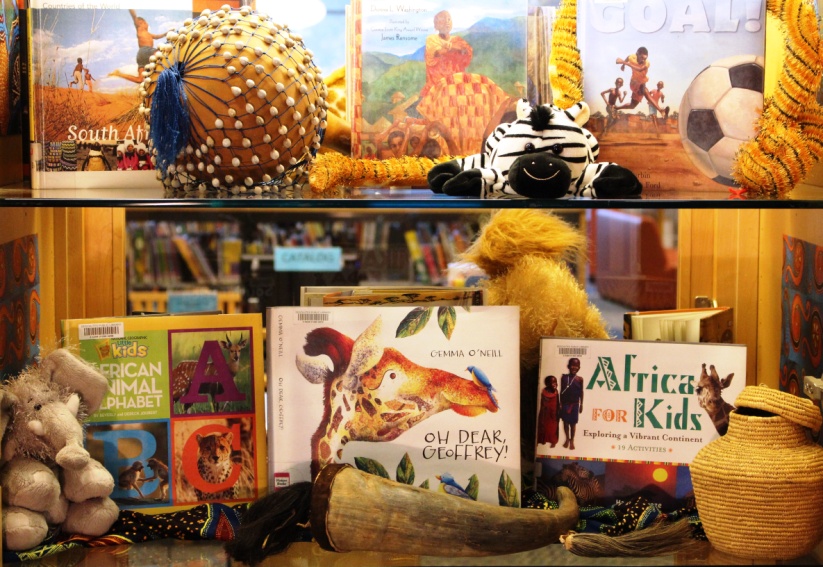 Texture

Color

Diversity 

Size

Focal advantage
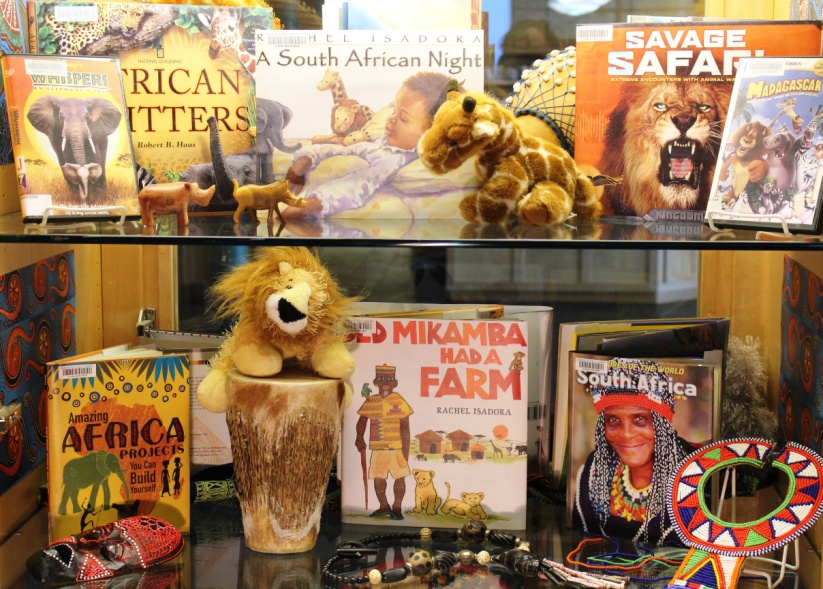 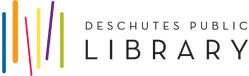 KNOW FRIGHT
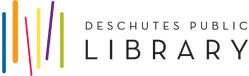 Spooktacular Fun
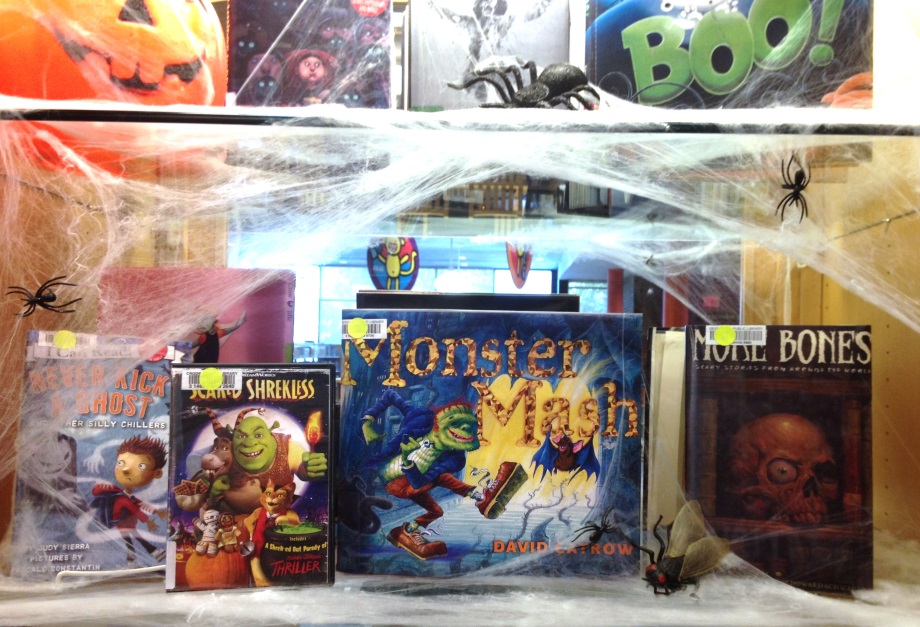 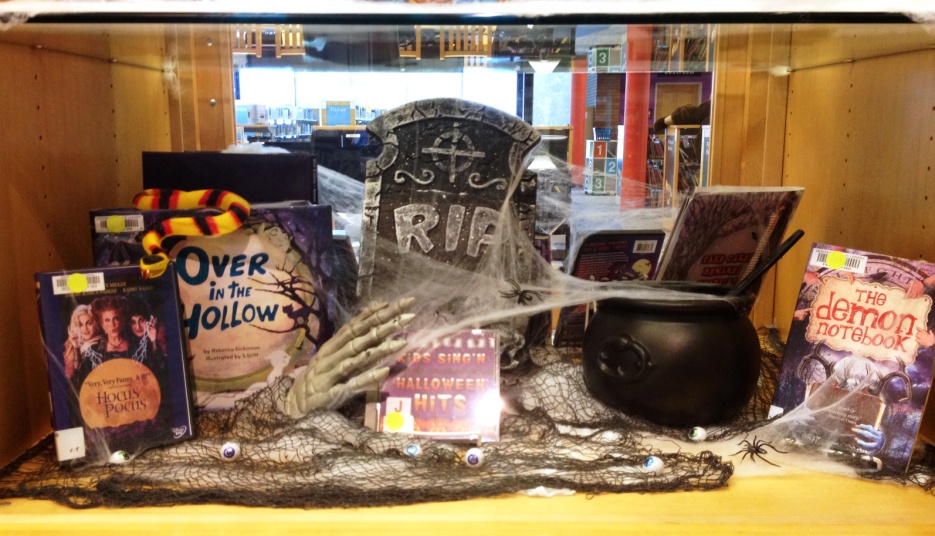 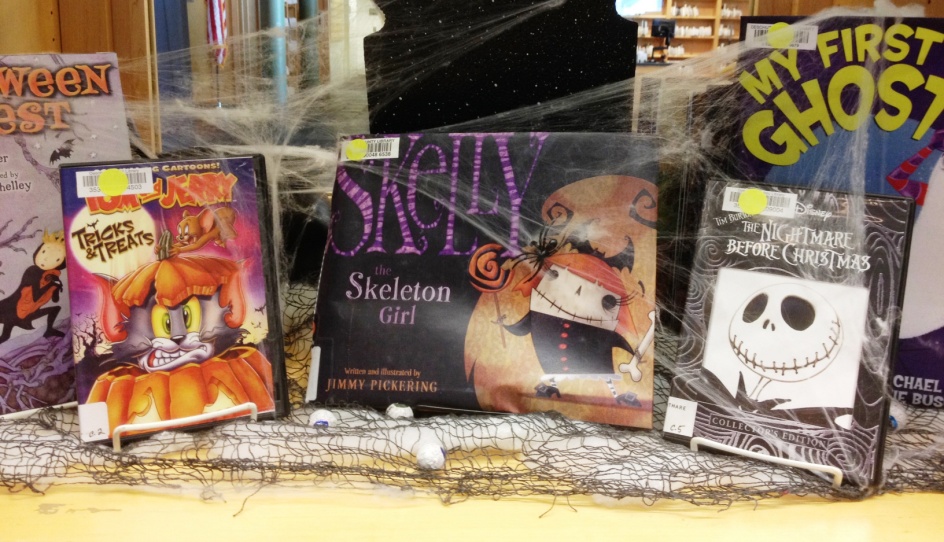 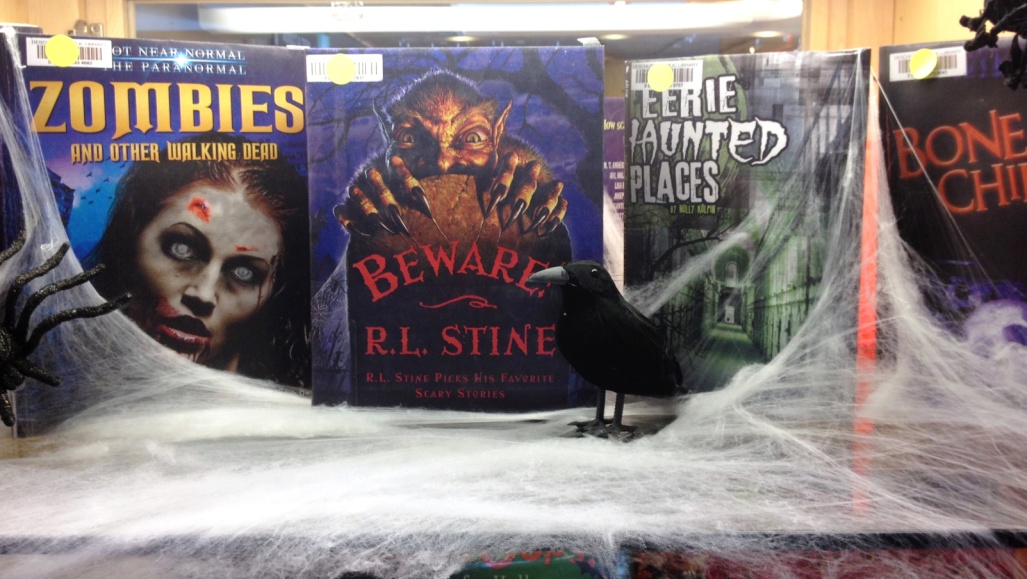 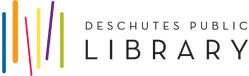 Color Blocked Book Display
Try using one color for a bold statement 
Plethora of possibilities
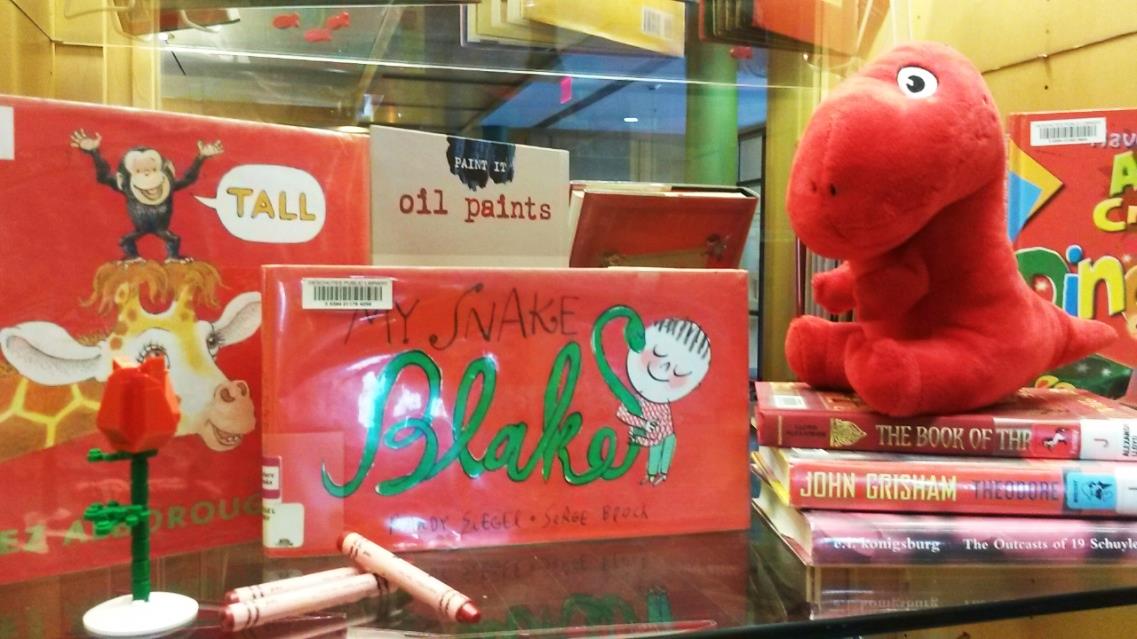 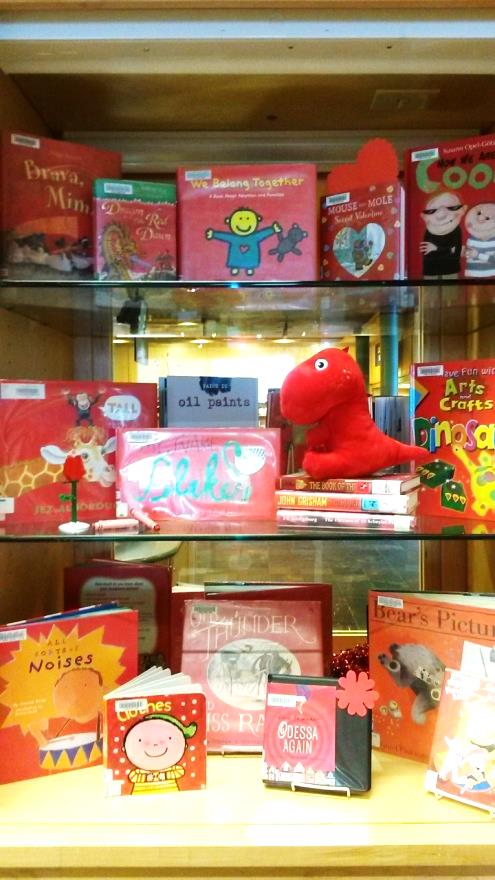 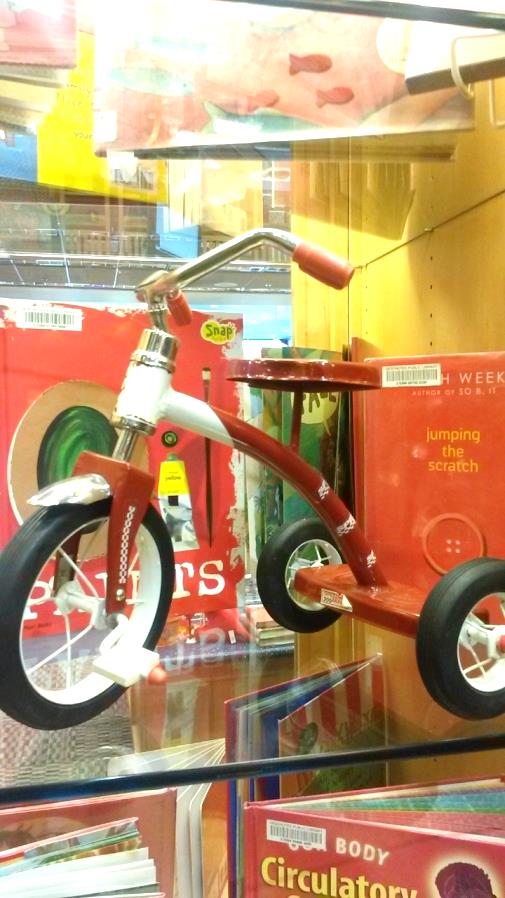 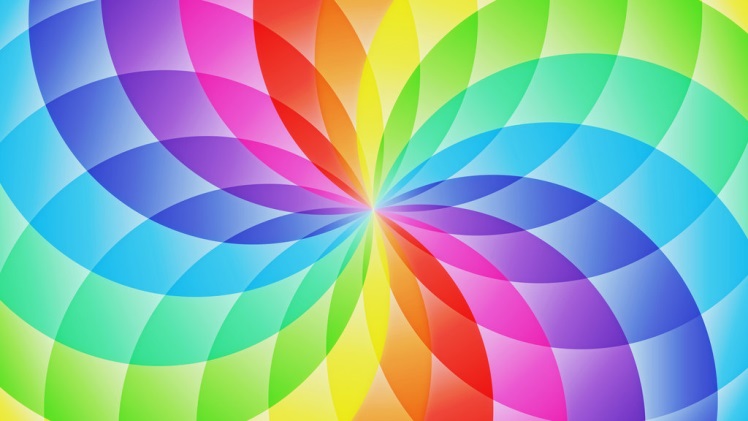 [Speaker Notes: This was a fun and easy library display – we simply walked through the children’s area and selected items with]
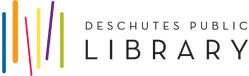 Creativity fuels the soul
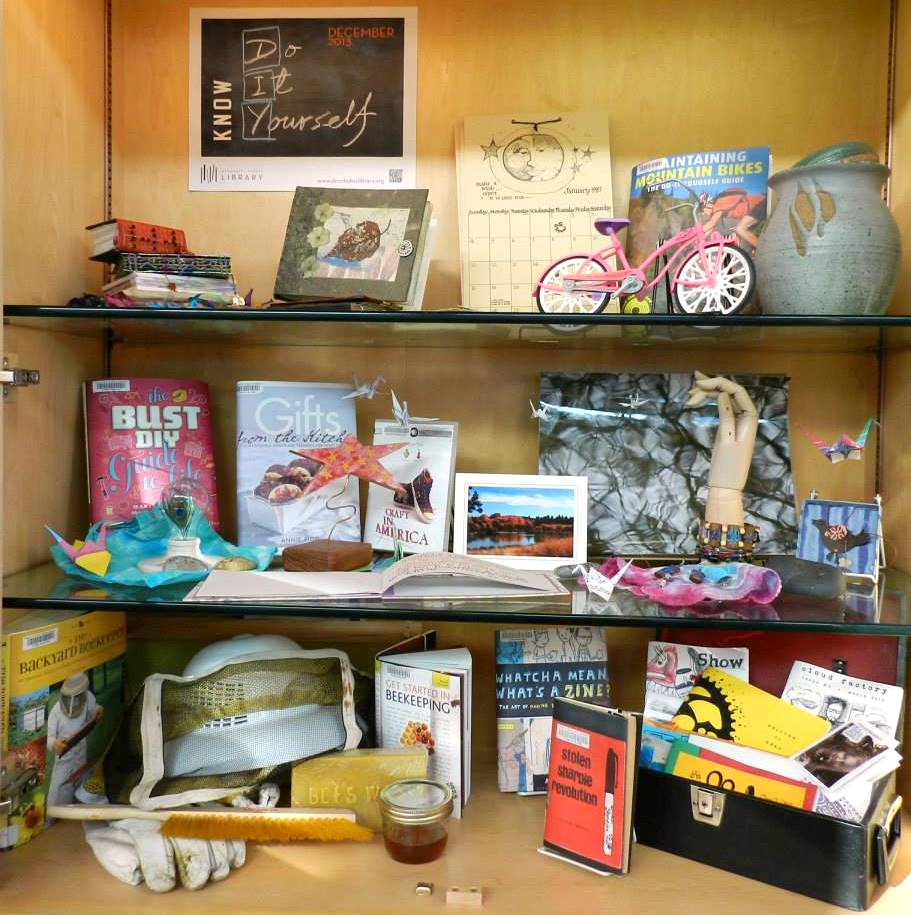 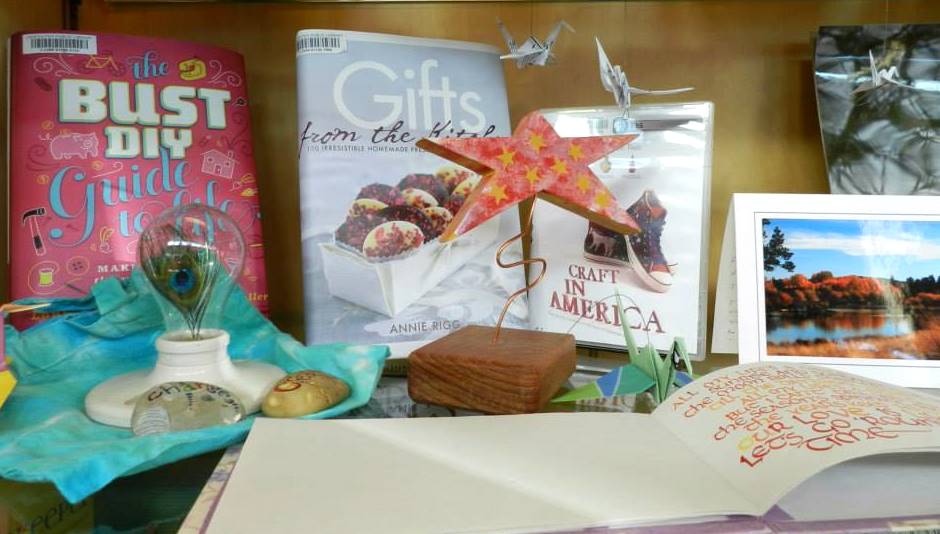 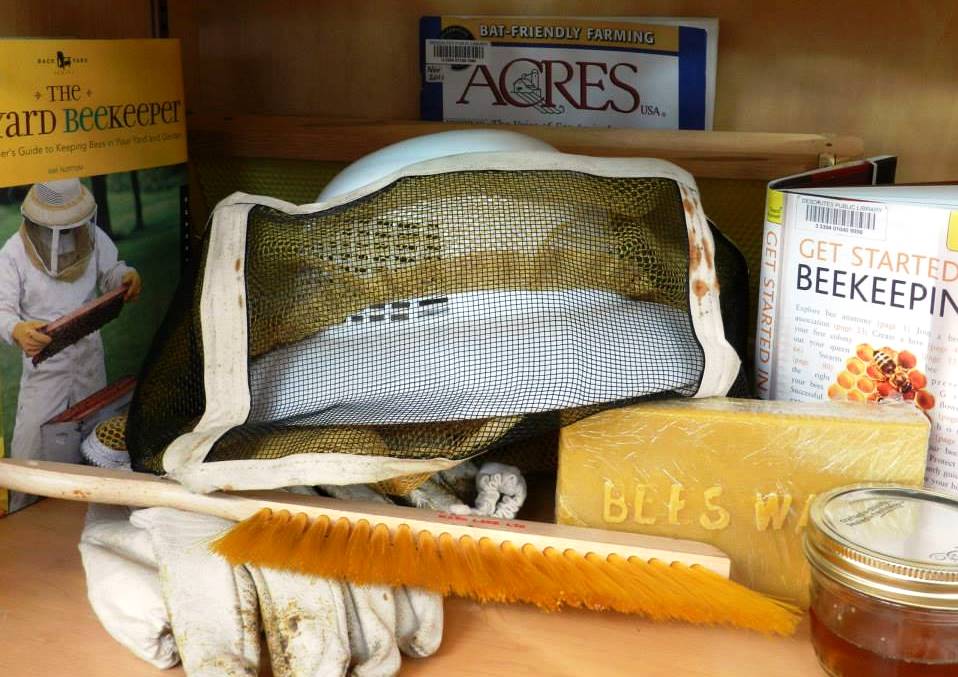 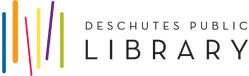 Novel Idea
Come together

Get the conversations going

Book clubs galore

Programs, events, meet the author

Fosters local art exhibition
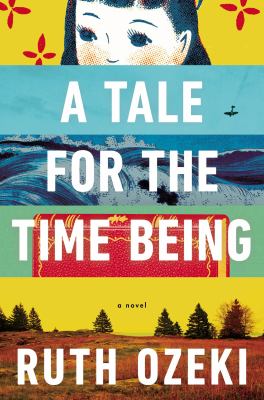 Community Read
2015
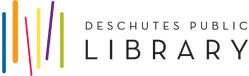 Embody the story being told
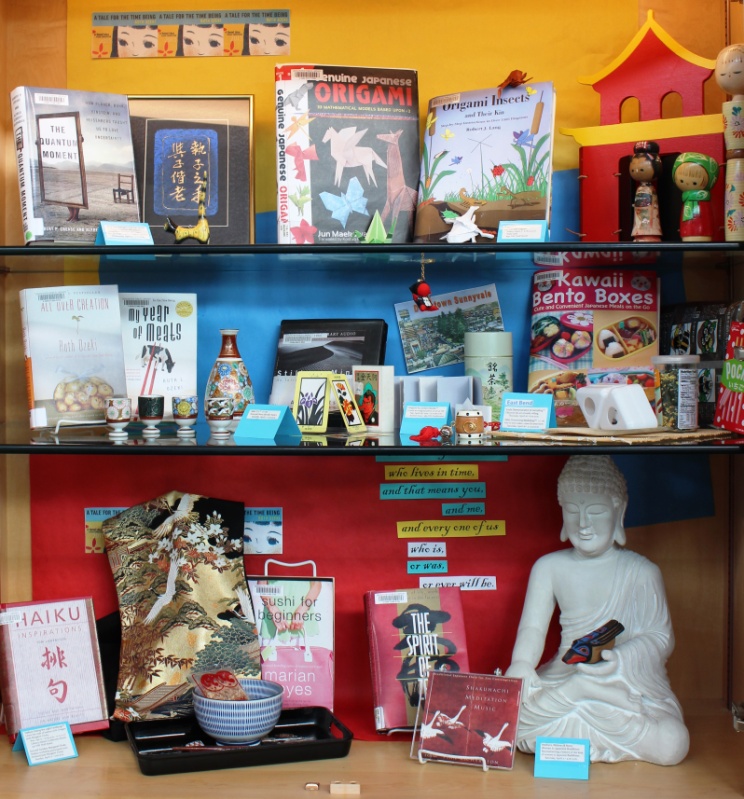 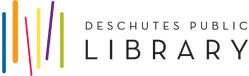 Oh, oobee doo, I wanna be like you…I wanna walk like you,Talk like you, to…
		-Jungle Book
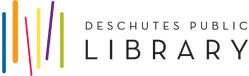 Know Ends…dun dun dun
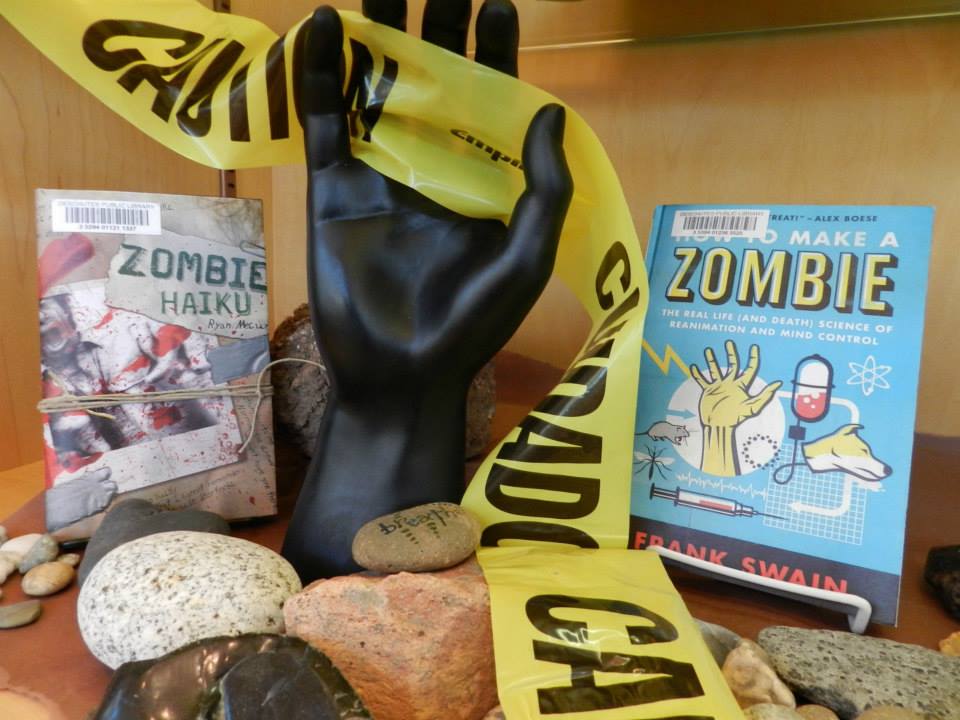 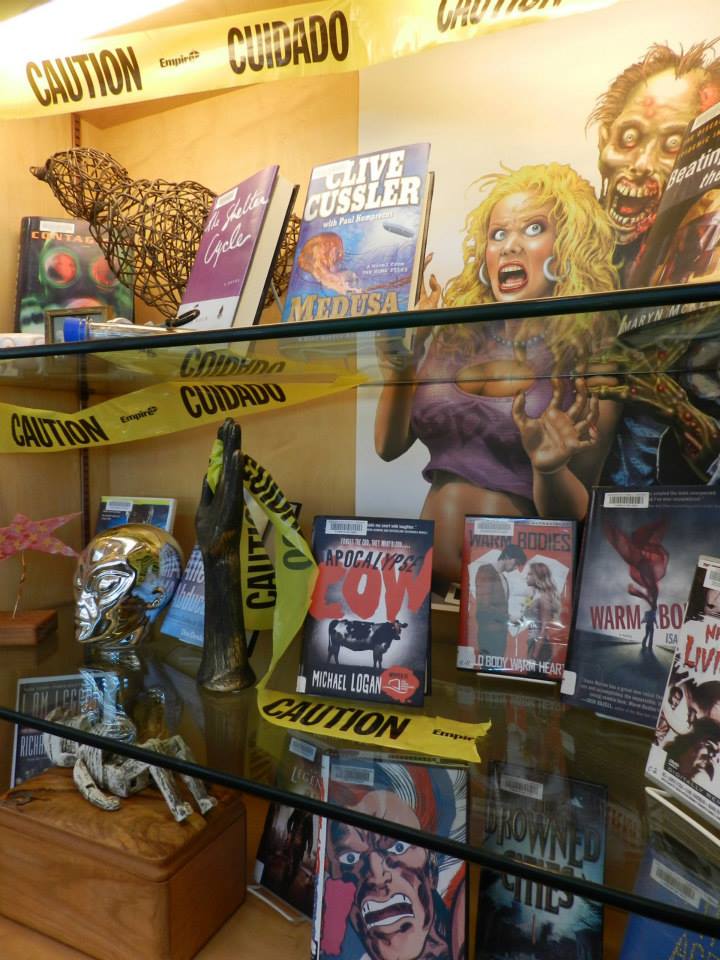 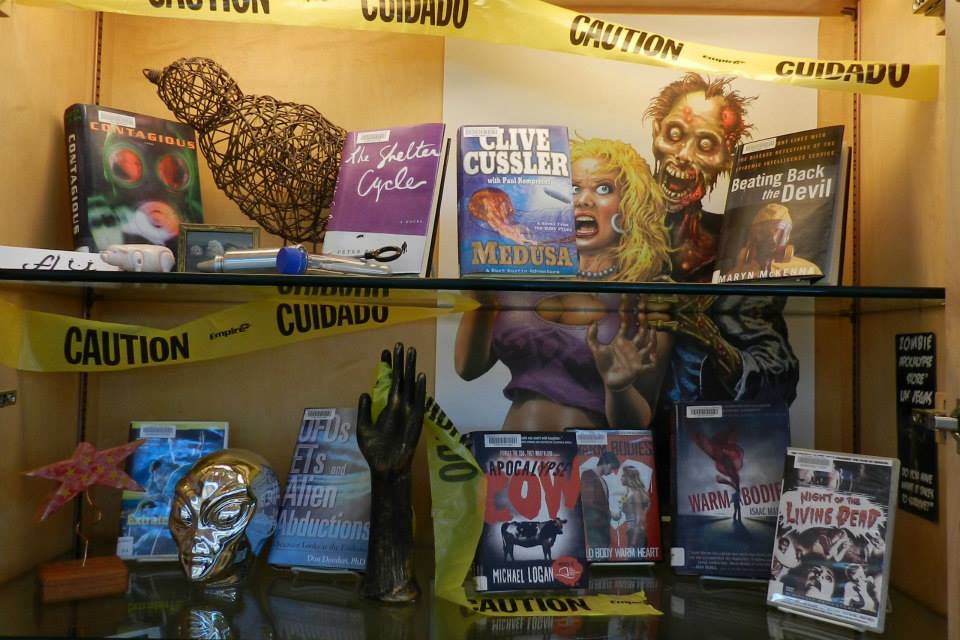 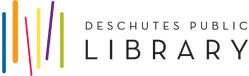 Summer Teen Reads
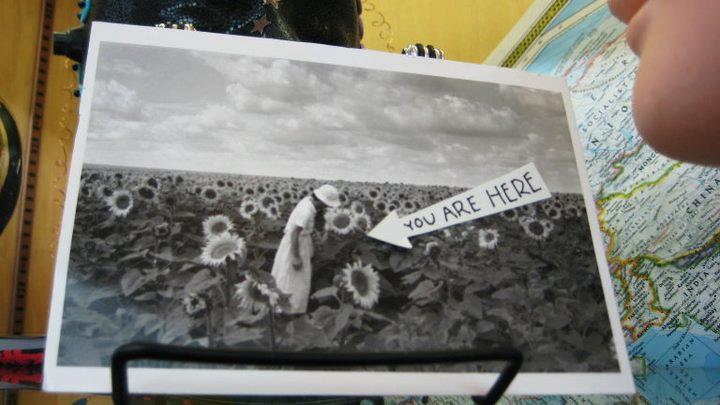 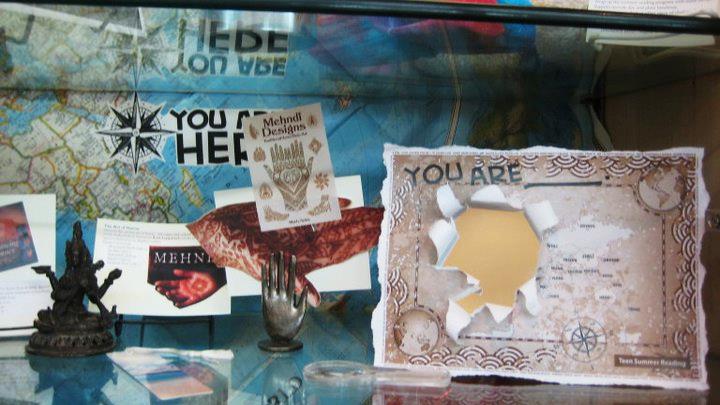 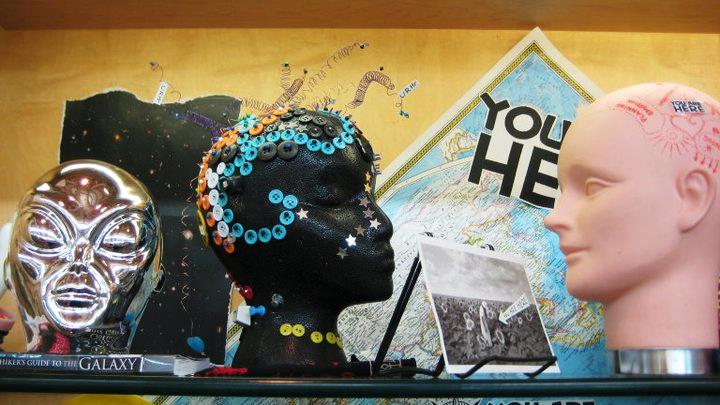 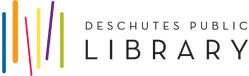 Tables for your fables….
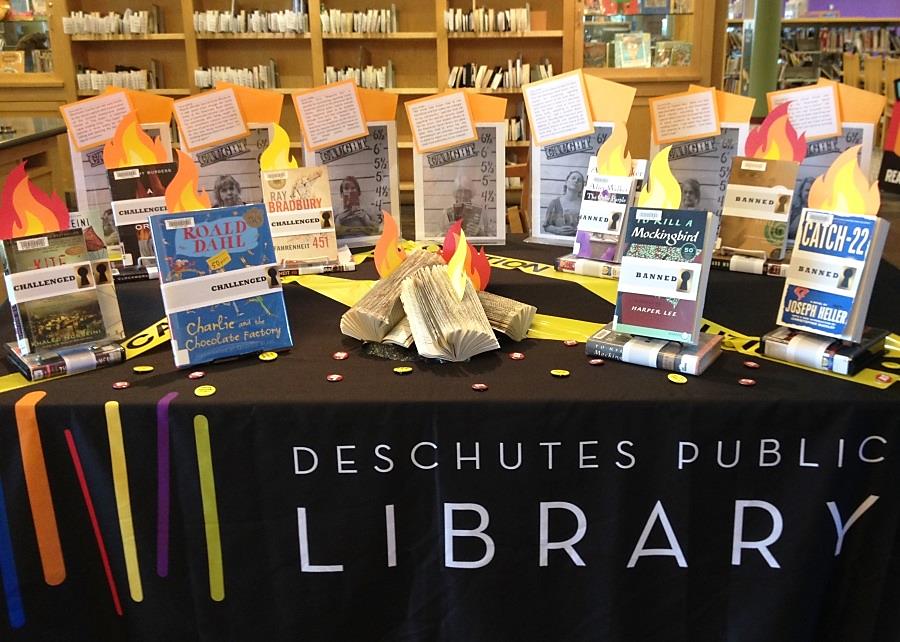 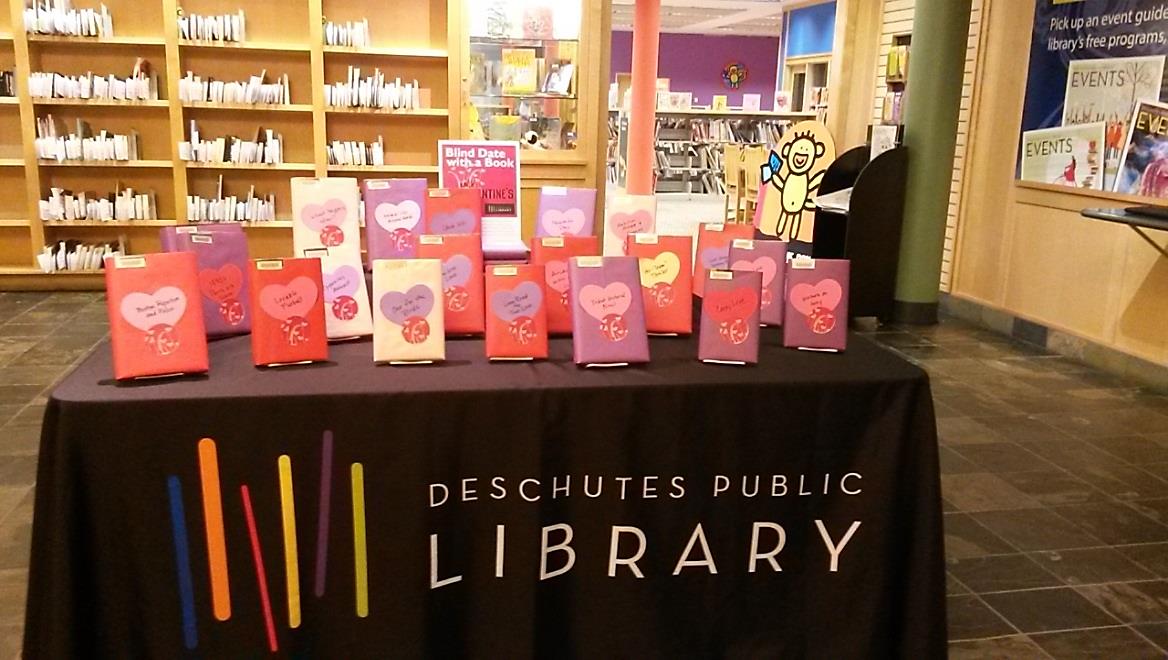 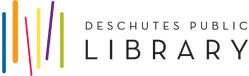 Panels for the ages…or at least the season
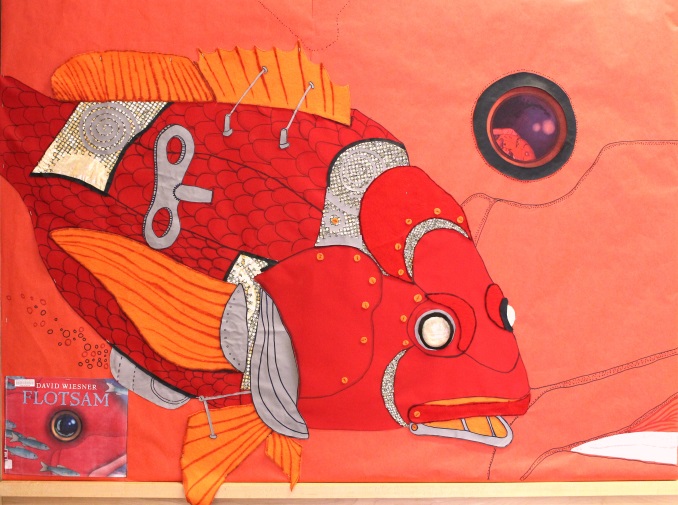 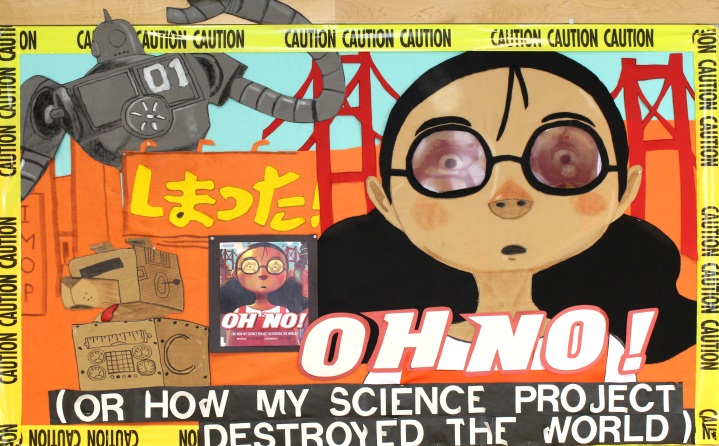 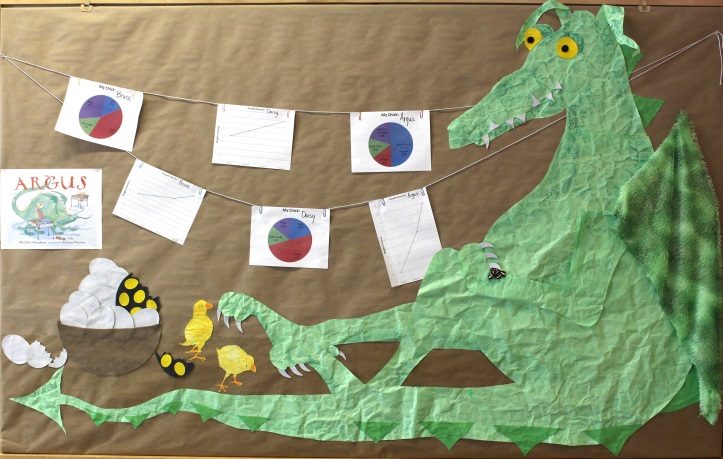 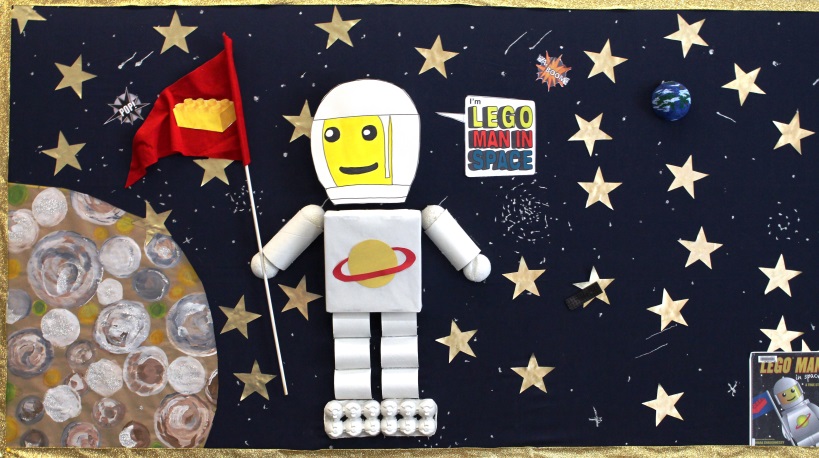 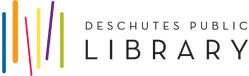 Banned Books Week
Don’t be afraid to use humor in your book displays!
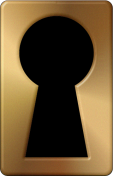 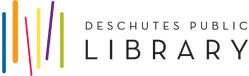 Most of all…Have fun and be Happy!
https://youtu.be/wm5I6Vl-tV4
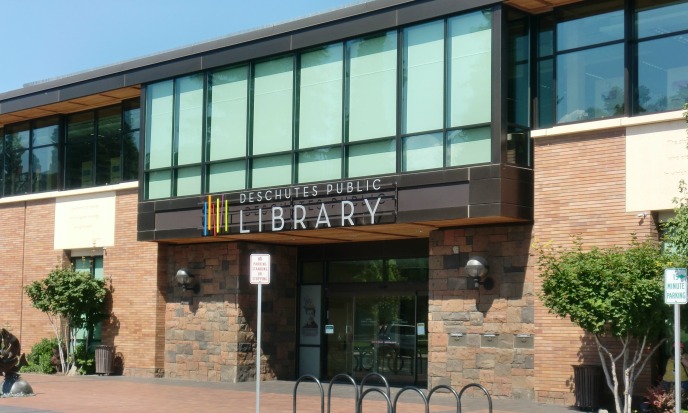